Geometry Unit 10
11-6: Arc Lengths and Areas of Sectors
Warm-up
Continue working where you left off on the group questions in the 11-5 notes.

10 minutes of work time, then  we move on.
Arc Lengths and areas of sectors
Content Objective: Students will be able to use equations to solve for the lengths of arcs and area of sectors.

Language Objective: Students will be able to identify arcs and sectors of circle, being able to find the length of arcs and area of sectors.
Review
An arc is A portion of the circle connecting two points from the circle.
Circumference of a circle: 
Area of a circle:
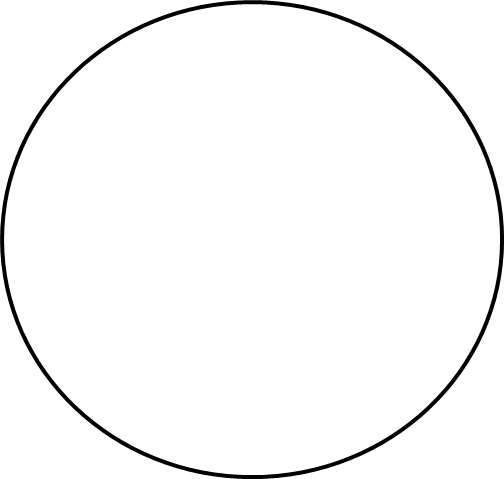 r
A
O
B
Sectors
The inside portion of the circle that is bounded by the arc and the radii is called the 
There are two sectors, each covered by a specific arc.
Sector.
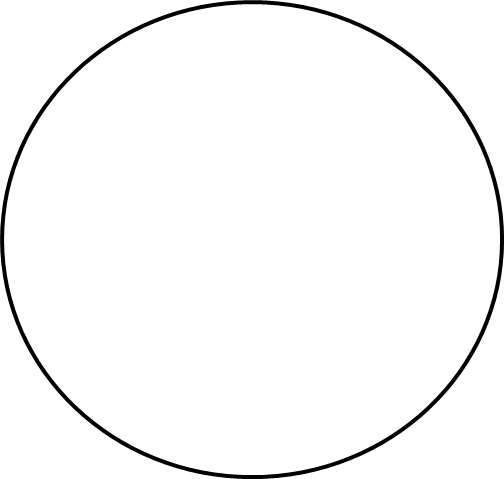 r
A
O
B
Arc Length and Area of a Sector
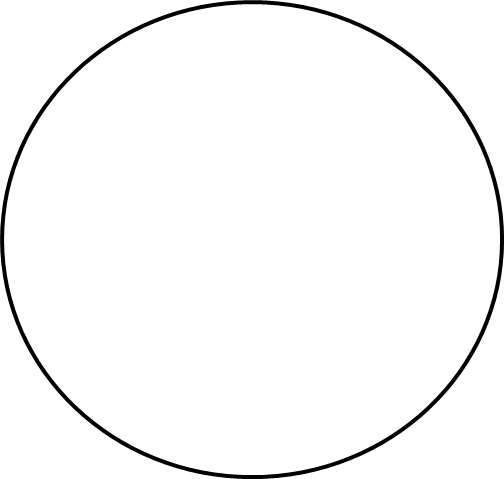 r
A
O
B
Practice
Find the arc length and area of each chosen sector.
1.)
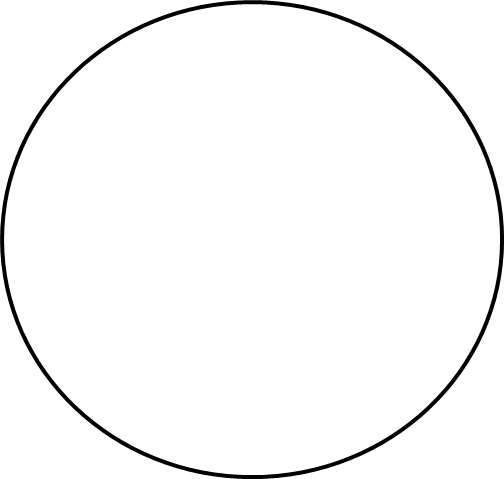 Sector
6
6
Practice
Find the arc length and area of each chosen sector.
2.)
Sector
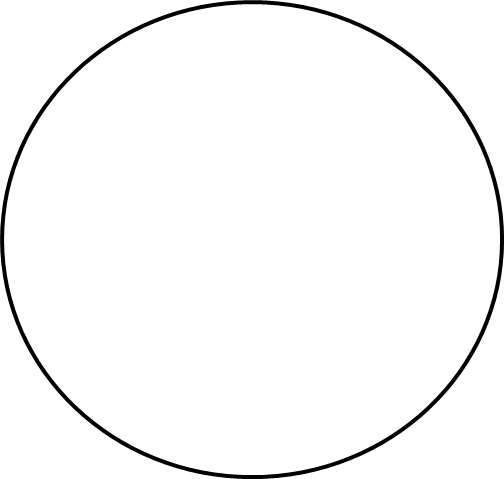 5
5
Practice
Find the arc length and area of each chosen sector.
3.)
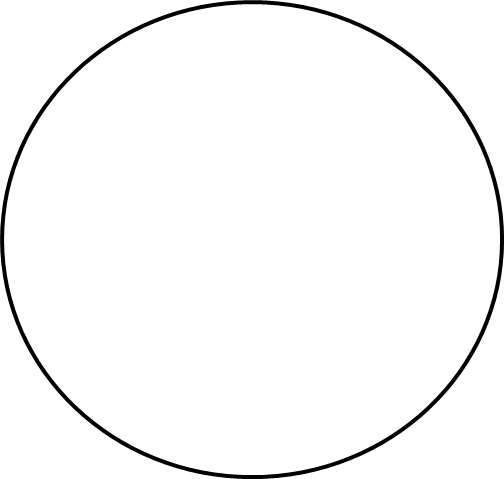 4
4
Sector
Group Practice:
Find the arc length and area of each sector of the circle.
1.)
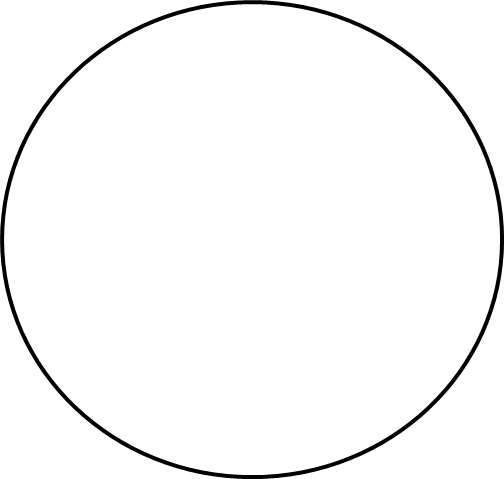 Sector
4
4
Group Practice:
Find the arc length and area of each sector of the circle.
2.)
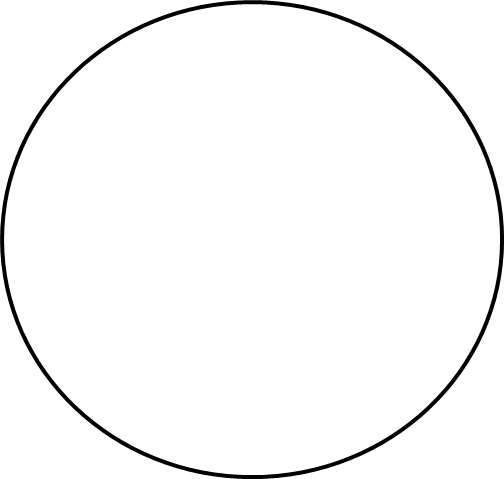 9
Sector
Group Practice:
Find the arc length and area of each sector of the circle.
3.)
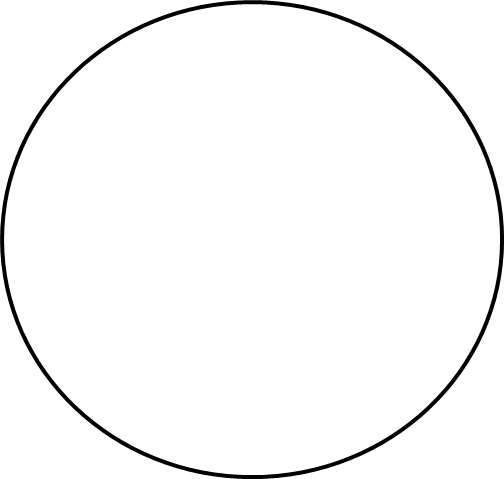 1.5
Sector
1.5
Group Practice:
Find the arc length and area of each chosen sector.
4.)
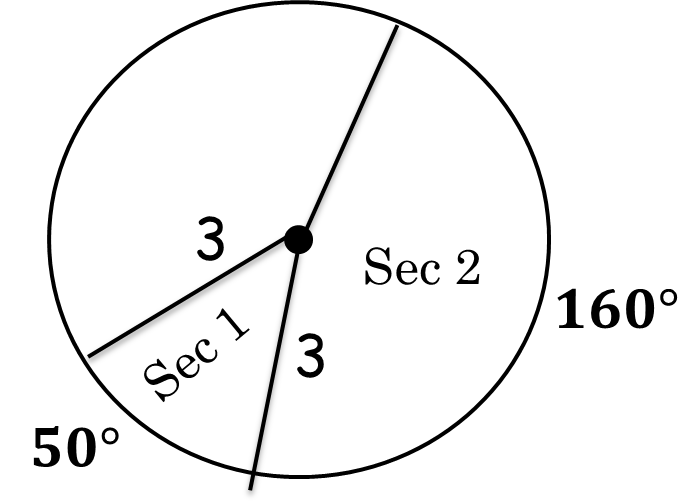 Group Practice:
Find the arc length and area of each chosen sector.
5.)
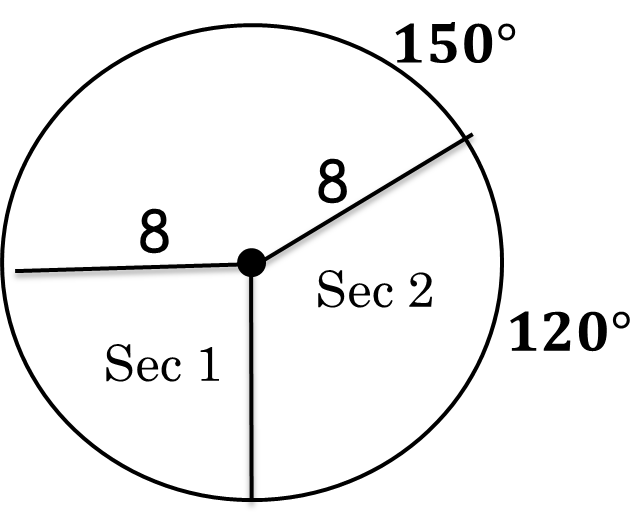 Group Practice:
Find the arc length and area of each chosen sector.
6.)
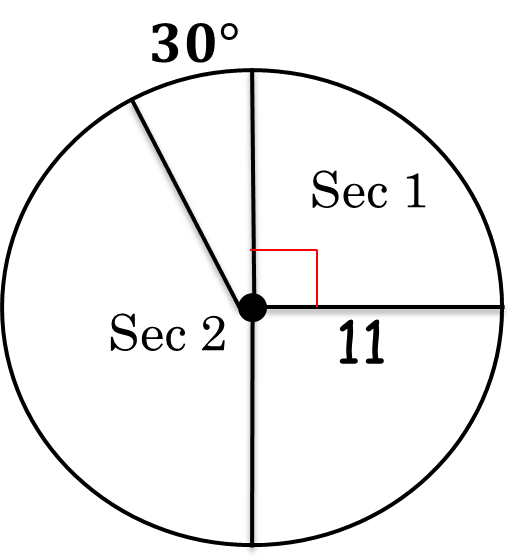 Group Practice:
If given the area of the sector, find the radius and the arc length. If given the arc length, find the radius and the area of the sector
7.)
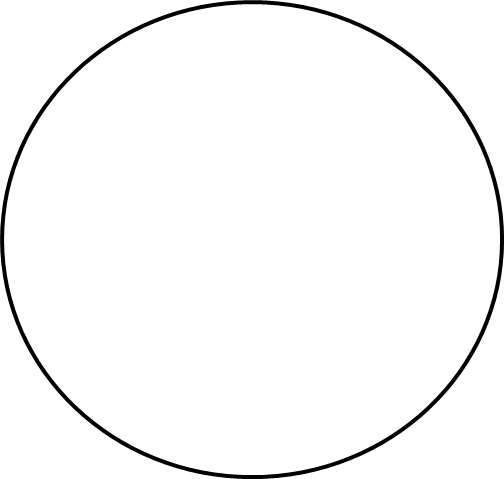 Group Practice:
If given the area of the sector, find the radius and the arc length. If given the arc length, find the radius and the area of the sector
8.)
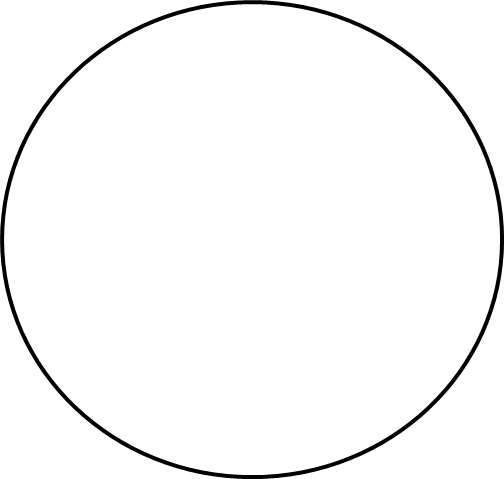 Group Practice:
If given the area of the sector, find the radius and the arc length. If given the arc length, find the radius and the area of the sector
9.)
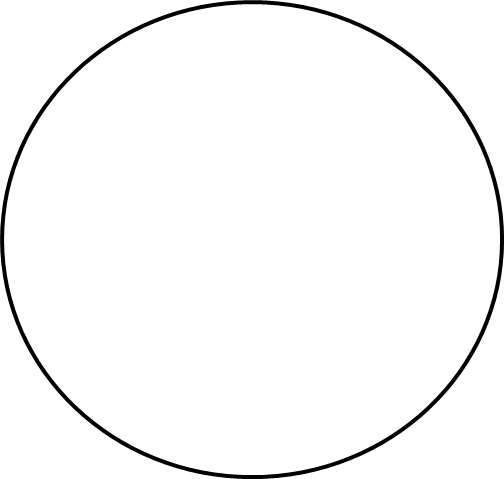 Group Practice:
If given the area of the sector, find the radius and the arc length. If given the arc length, find the radius and the area of the sector
10.)
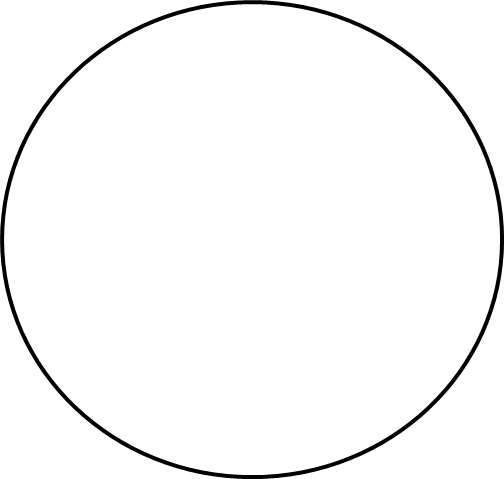